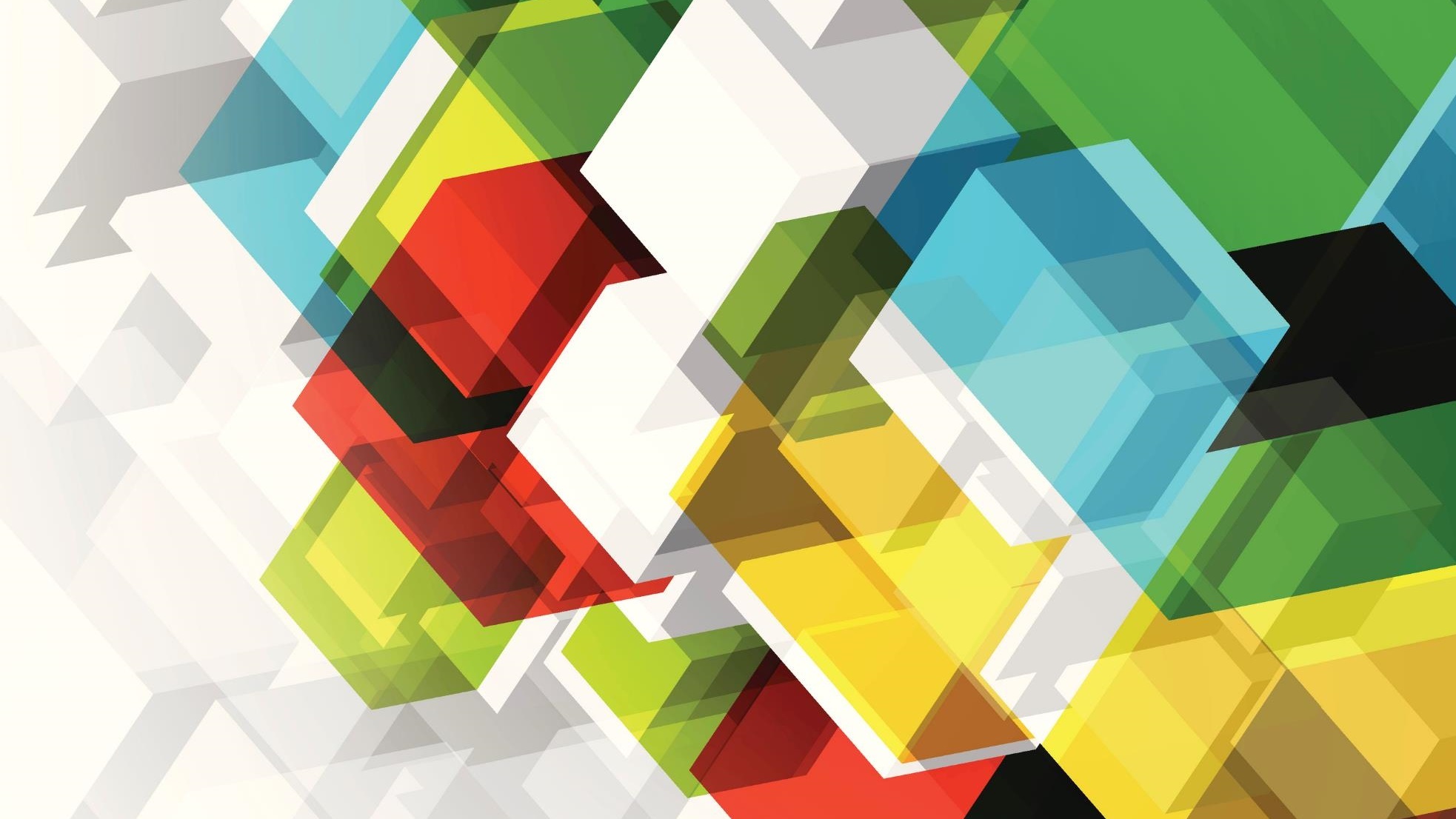 Što kažu učenici o nastavi na daljinu?
Rezultati provedene ankete među učenicima OŠ Milana Langa
14.4.2020.
Koje su sposobnosti učenici otkrili tijekom online nastave, a nisu mislili da ih imaju?
Bolje razumijevanje gradiva
Urednije pisanje
Bolje korištenje tehnologije
Koncentracija i učenje
Kreativnost u šivanju, izradi frizura, crtanju, kuhanju, peglanju…
Upornost, odgovornost i samostalnost
Dobro snalaženje u novim situacijama
Što je učenicima omogućila online nastava?
Rad od kuće
Mir I koncentraciju
Više slobodnog vremena
Jelo i piće tijekom nastave
Samostalan rad I više vremena za zadatke
Korištenje tehnologije
Duže spavanje
Samostalno organiziranje vremena za rad i učenje
Drugačiji način komunikacije
Što se učenicima najviše sviđa u online načinu rada?
Samostalnost u organizaciji vremena
Učenje od kuće
Korištenje tehnologije (računalo, mobitel, aplikacije)
Jelo i piće tijekom nastave
Mir tijekom rada i manje stresa
Česta komunikacija s učiteljima i drugim učenicima
Sat od 20 minuta
Više kreativnog rada
Više vremena za zadatke I lakši zadaci
Duže spavanje (nastava počinje u 9.00)
Više vremena s obitelji
Više slobodnog vremena
Veći trud učitelja
Što bi, prema mišljenju učenika, moglo biti bolje u online nastavi?
Više videopoziva
Da se učitelji ne javljaju istovremeno
Manje zadataka I da se svi stave online istovremeno
Više prisutnosti učenika nastavi
Bolje objašanjavanje gradiva
Više odmora
Više vremena za zadatke i odgovore
Bolja internetska veza
Više videolekcija
Više kvizova
Preglednije aplikacije
Dulji satovi
Što učenicima najviše nedostaje iz škole?
Prijatelji
Učitelji
Druženje
Učenje “uživo”
Sve (učitelji, učenici, školsko zvono, učionice, školske kuhinja, školsko dvorište…)